Устный счёт
Задание 1.Покажите пропущенное число.
8
5*__=40              __*7=21
__*9=18              2*__=10
3*__=24              __*6=36
3
2
5
6
8
Задание 2.Найдите лишнее выражение.
9*5                              
9*6-6                           
9*4+9                           
9*6-9
Задание 3.Какому рисунку соответствует каждое выражение?
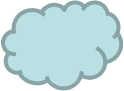 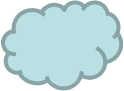 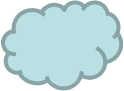 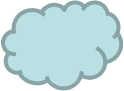 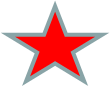 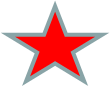 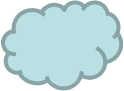 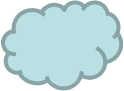 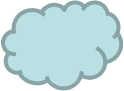 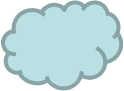 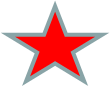 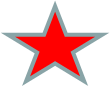 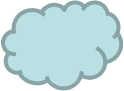 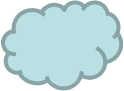 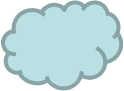 3*2
3*4
4*3
2*3
Тема урока
«Таблица умножения»
Цель урока
Закрепить знание «Таблицы умножения»
30 января
Классная работа
1*1=1
9*9=81
А теперь отдохнём.
МОЛОДЦЫ!